Miran Hladnik
Wikiji za WebinarE-učenje za visokošolske učitelje in sodelavce
Prosojnice za tole predavanje so dostopne preko Wikiverze na http://slovlit.ff.uni-lj.si/oddelki/slovenistika/mh/Wikiji_za_webinar.pptx
Razložiti hočem, da ...
Wikipedija ni samo enciklopedija na spletu, ampak prostor, ki nas nagovarja k sodelovanju 
je posvojitev Wikipedije nujna za naš jezikovni in kulturni obstoj
je odlično pedagoško orodje in
podati nekaj praktičnih napotkov za prve korake na Wikipediji in sorodnih spletiščih
Kaj so wikiji?
Wikiji (< havajsko wikiwiki ’res hitro’) so žargonski izraz za skupek spletišč, ki so se z Wikipedijo v jedru pojavila 2001 in so vzorčna oblika sodobne pismenosti. Spleta ne vidijo le kot vira informacij, ampak kot prostor, kjer informacije oblikujemo in objavljamo sami, in to na svojo pobudo, brez želje po zaslužku, v sodelovanju z drugimi in zunaj inštitucij. Wikiji so metafora sodobne pismenosti in pozitivne utopične vizije prihodnje družbe. 
Ta oblika distribuirane kooperativne omrežne produkcije znanja je deležna tako civilizacijskega navdušenja kot dvoma.
Wikiji neprofitne organizacije Wikimedije zajemajo
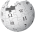 spletno enciklopedijo Wikipedijo 
Wikivir (za stara besedila)
Wikiknjige (za naše knjige in priročnike)
Wikiverzo (za seminarje, projekte, predavanja)
Zbirko (za slikovno gradivo)
Wikislovar
...
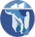 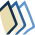 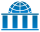 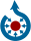 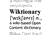 Wikije uporabljajo tudi druga spletišča
Koropedija (koroška wikipedija)
Karl-May-Wiki
Butalopedija (brez besed :)
...
Kako se kaže pomembnost Wikipedije?
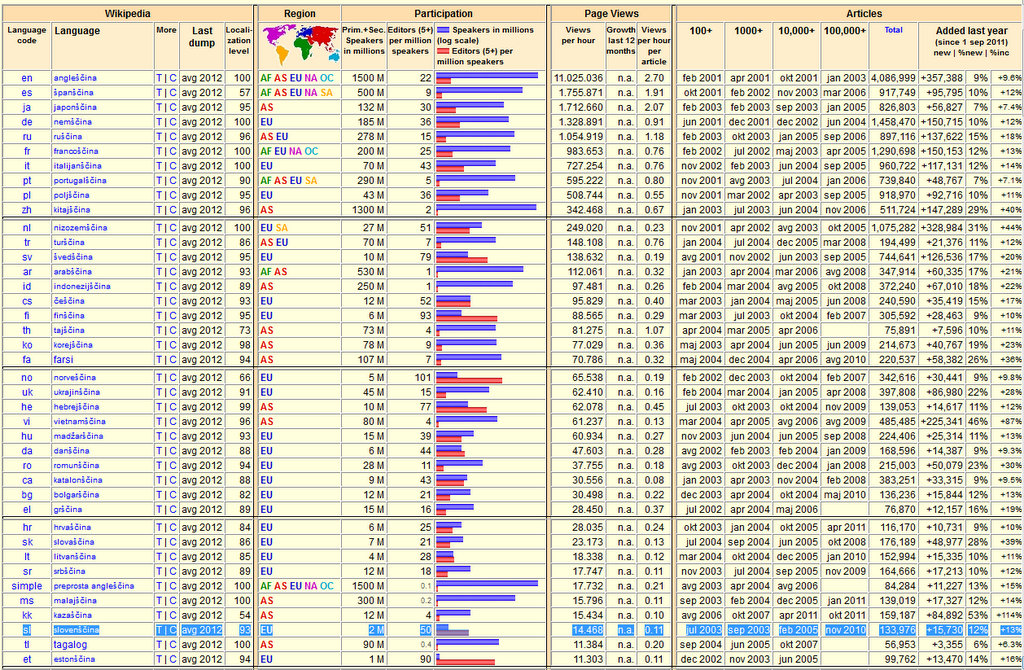 Jeziki tekmujejo med seboj glede na število in kvaliteto gesel na Wikipediji.
Civilizacijski kazalci
16. stol.: prevod biblije (slovenščina je bila na 11. mestu na svetu)
19. stol.: nacionalna epopeja ali véliki tekst (Prešernov Krst pri Savici)
90. leta 20. stol.: operacijski sistem Okna (slovenščina je na 30. mestu)
danes: število in kvaliteta člankov na Wikipediji (slovenščina lani na 38., letos na 40. mestu, v skupini vitalnih jezikov)
András Kornai, Language death (Videolectures)
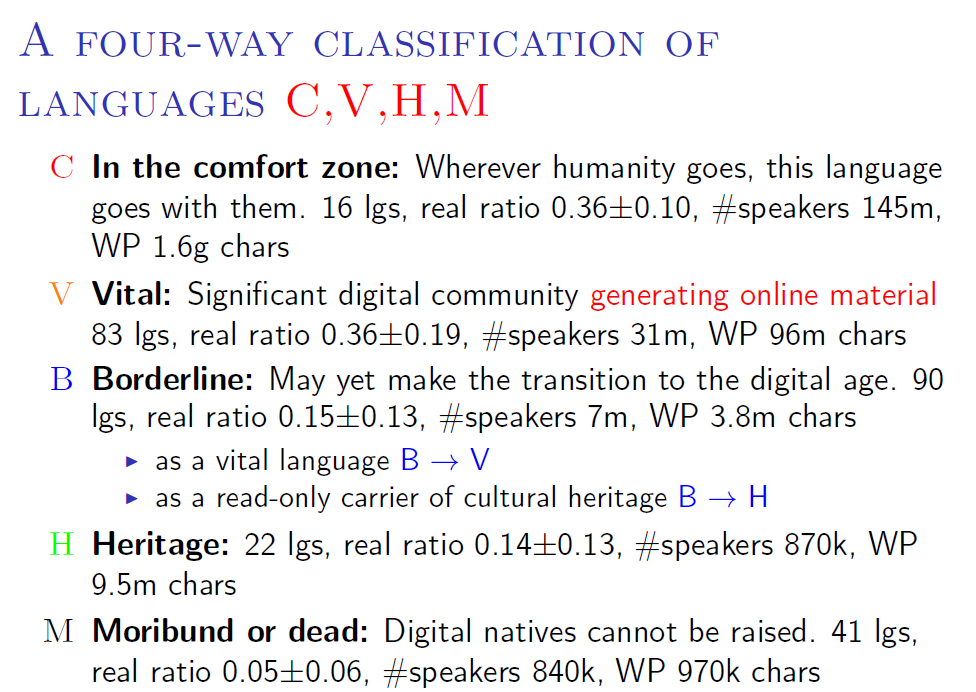 16 velikih jezikov v comfort zone
85 vitalnih jezikov 
90 jezikov z nejasno usodo
22 zgodovinskih jezikov
6000 umirajočih jezikov
S kvaliteto člankov na Wikipediji se meri vitalnost jezikov in njihova sposobnost preživetja. Jeziki brez wikiskupnosti so obsojeni na izumrtje.
Drugačnost Wikipedije
za njo ne stoji ne država ne mednarodne profitne družbe; slovenska Wikipedija nima nobenega zaposlenega
piscem ni za zaščito svojih avtorskih pravic
sem grejo ljudje zato, da bi kaj prispevali, ne samo da bi kaj vzeli
prispeva lahko vsakdo (emancipatornost, odgovornost)
uveljavlja sodelovanje namesto tekmovalnosti
mednarodna primerljivost
samorefleksivnost (pogovorna stran, historiat gesla)
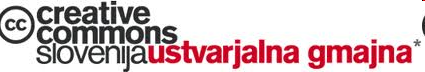 Statistika
na Wikipediji je 286 jezikov = obstaja 286 nacionalnih Wikipedij (delež angleške je 21 % in pada)
skupaj 30 mio gesel (letni prirastek 3 milijone gesel); Britannica 228.000 gesel
uporaba: angleško 54 %, japonsko 10 %, nemško 8%, špansko 5 %, rusko 4 %, francosko 4 %, italijansko 3%
kaj je z ostalimi 6000 in več jeziki, ki se ne pišejo?
Slovenska Wikipedija
140.000 gesel od leta 2002 (prim. Enciklopedija Slovenije 1000, angleška Wikipedija 4.400.000 gesel)
registriranih je 109.000 slovenskih uporabnikov, tj. tistih, ki urejajo Wikipedijo (5 % populacije; približno toliko  je Cobiss registriral tudi živih slovenskih avtorjev)
aktivnih uporabnikov je v enem mesecu 500 (0,025 % populacije); najbolj pridnih 20 prispeva 83 % vnosov
članek doživi povprečno 14 urejanj
trdo jedro slovenskih wikipedistov tvori 33 administratorjev prostovoljcev (med njimi tri ženske)
Kdo je slehernik, ki piše na Wikipedijo?
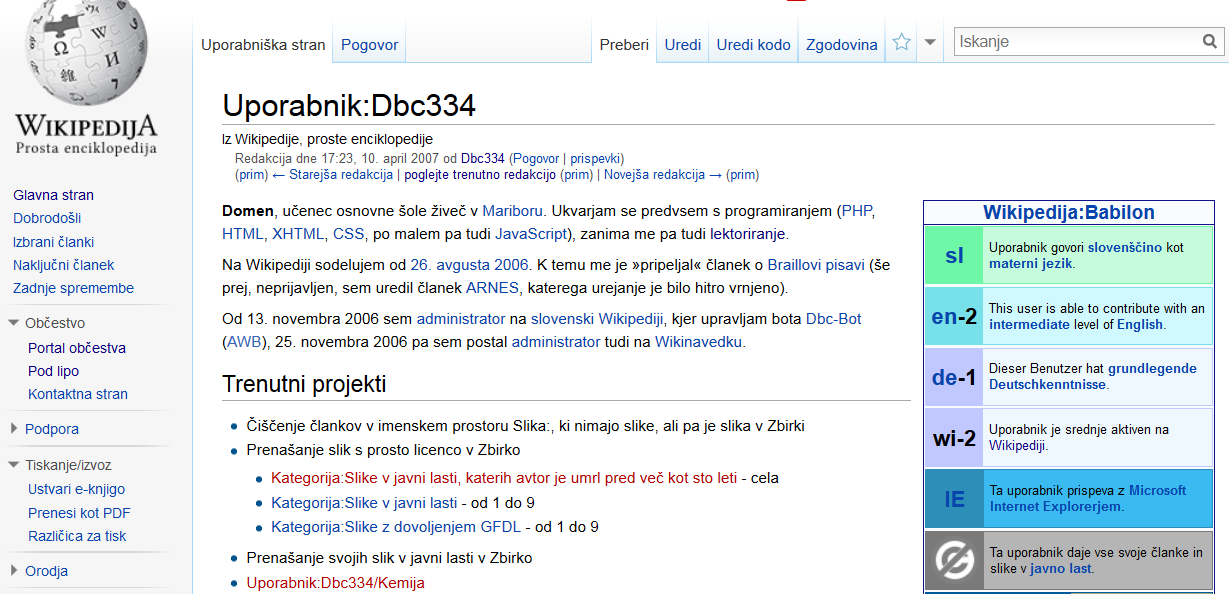 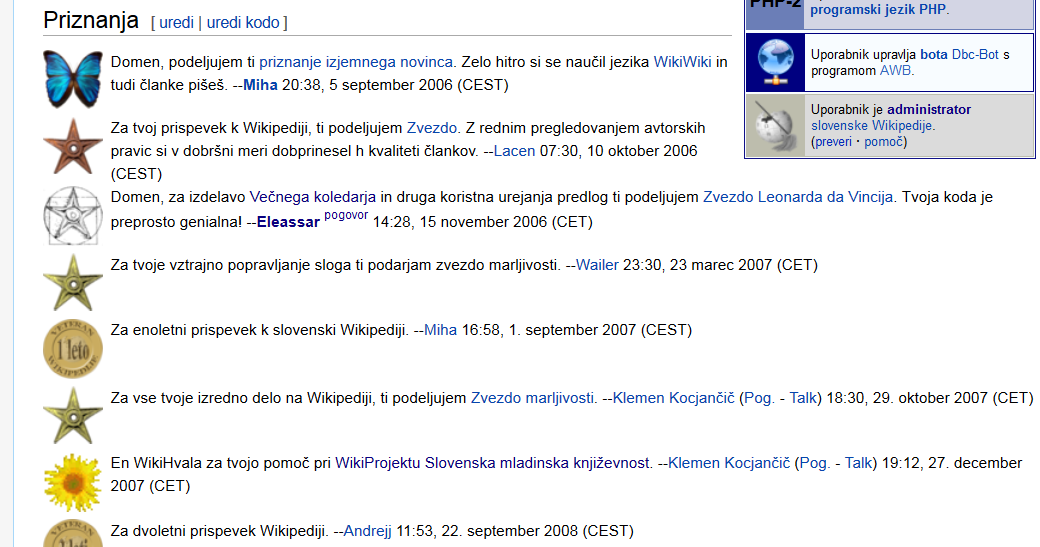 Nevarnosti za vogalom
vandalizem; stražarji ga odpravijo še v isti minuti  
diletantizem; rešitev je čim širši krog sodelavcev, angažma strokovnjakov (sami smo krivi, če na Wikipediji ne najdemo informacij s svojega področja ali če so te slabe!), administratorjev in mentorjev pri študentskih projektih
pismouštvo
Vandaliziranje gesel, primer France Prešeren
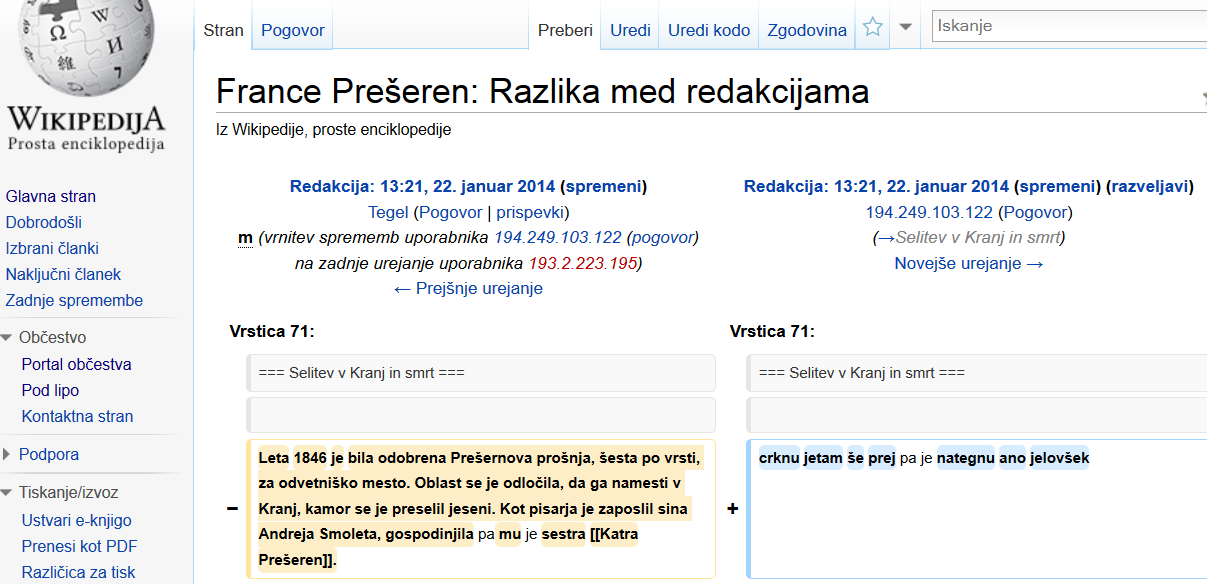 Vandalizem na slovenski Wikipediji pomaga preganjati tudi Tamilec
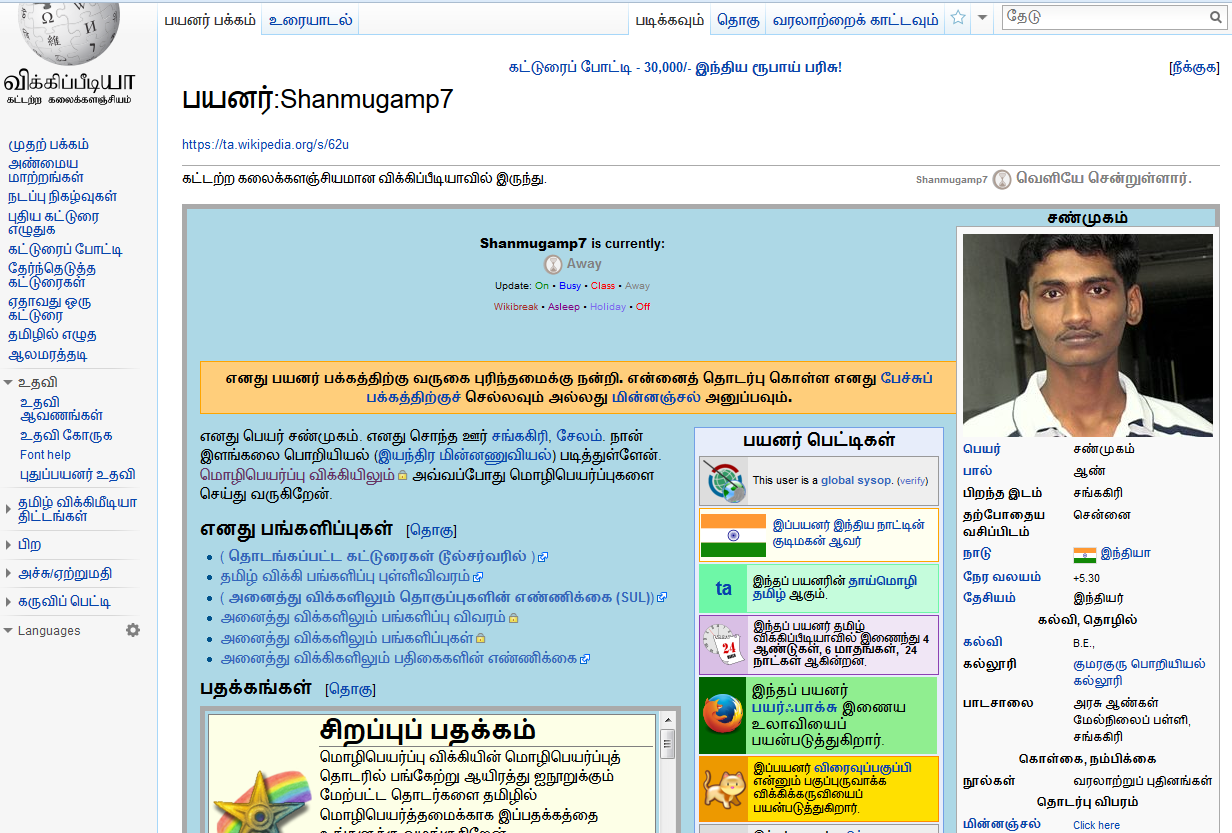 Wikipedija je blagoslov za Slovence, ker popravlja negativne poteze nacionalnega značaja
s principom dajanja (ne pa delitve)
s principom sodelovanja, kooperativnosti (ne pa tekmovanja in privoščljivosti)
s prostovoljnim zastonjkarstvom (ne pa s koristoljubjem)
z vpetostjo v svet (ne pa s samozadostnostjo)
z naslonitvijo na lastno pamet (ne pa z odvisnostjo od avtoritet)
s pluralnostjo (ne pa z ekskluzivnimi resnicami)
z odpovedjo avtorskemu napuhu
s potrpežljivostjo
z zavestjo o nedokončnosti in spreminjavem značaju znanja
Wikipedije, ki je v bistvu strašno občutljiv in ranljiv sistem, ne bi bilo brez optimističnega prepričanja, da so človekova dejanja v glavnem dobronamerna.
Sestavni deli članka
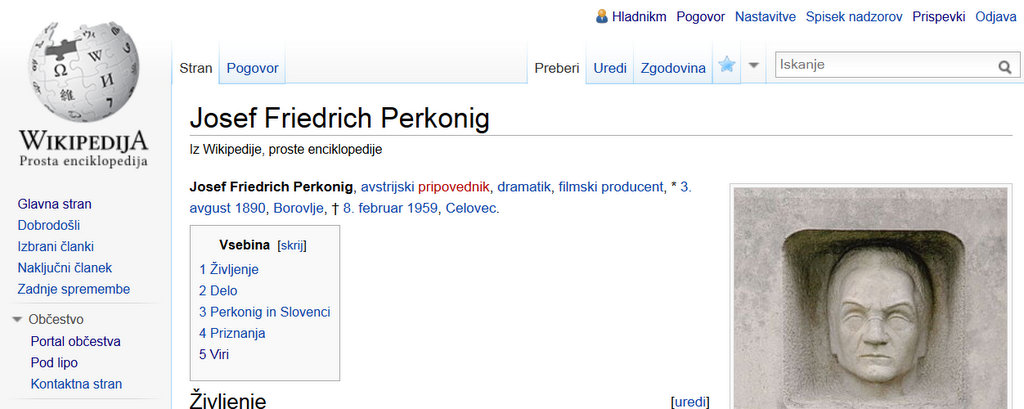 Članek (Stran, Preberi)
Pogovor (diskusija o uredniških dilemah)
Uredi oz. Uredi kodo
Zgodovina
Na pogovorni strani gesel se pisci dogovorimo za najprimernejše formulacije
V zgodovini strani je vsaka sprememba dokumentirana
Poglej, če obstaja geslo tudi v drugih jezikih
Pri priredbi člankov iz angleške Wikipedije se je treba izogibati suženjskega prevajanja. Prevajalnike uporabljamo samo za branje nepoznanih jezikov.
S klikanjem na drugojezična gesla se razkrije, v kolikšni meri je geslo nacionalno specifično.
Kam po prvo pomoč?
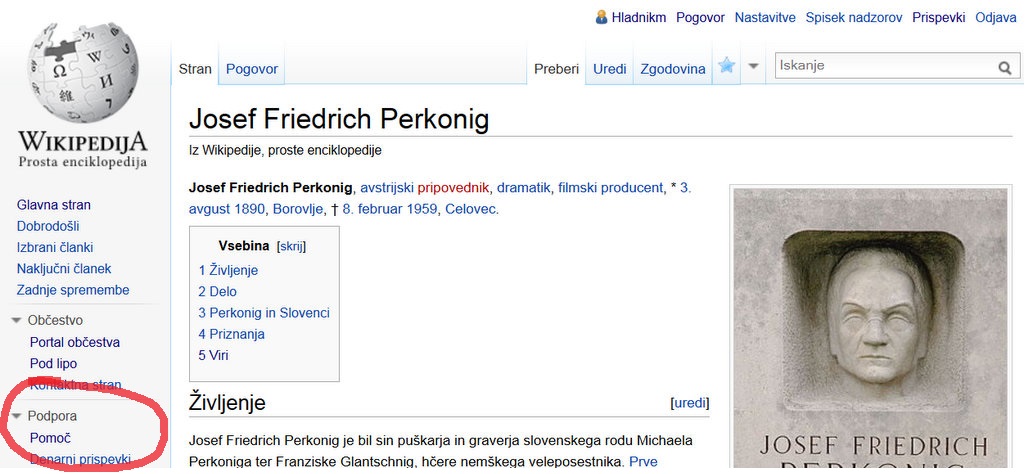 Vadnica na Wikipediji
Wikiji v šoli
študentski projekti na Wikipediji
študentski projekti na Wikiviru
spletne učilnice na Wikiverzi
učbeniki na Wikiknjigah
večpredstavno gradivo v Zbirki (Commons)

udeležene stroke: zgodovina, teologija, literarna veda, bibliotekarstvo, varnost
Študentski literarnovedni projekti na Wikipediji
Slovenski literarni zgodovinarji
Slovenska literarna veda
slovenistična gesla v drugih Wikipedijah
cilj je oblikovanje strokovnega portala, npr. Portal:Literatura
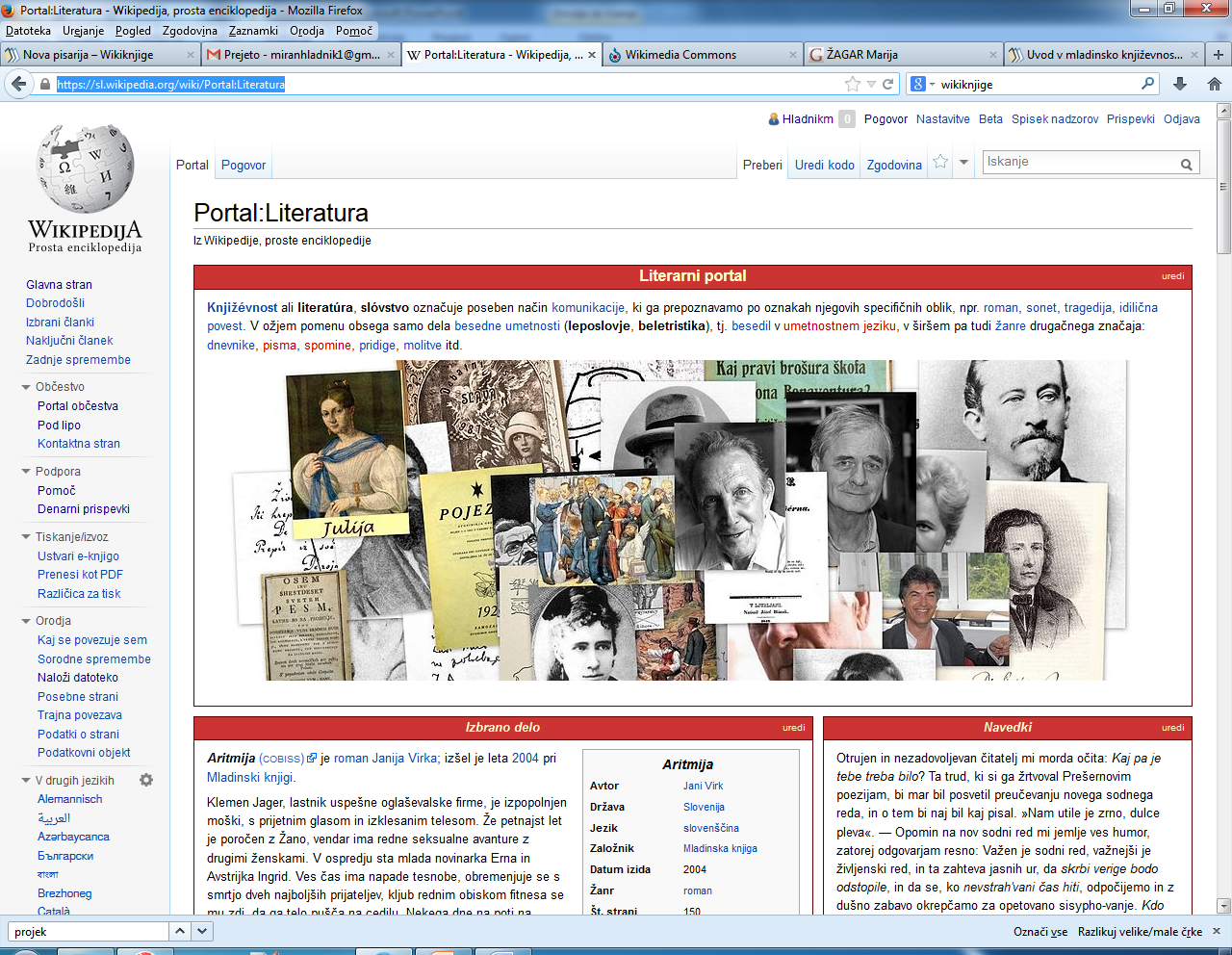 Študentski projekti na Wikiviru
Slovenska leposlovna klasika 2007-
prirastek 4 mio besed/leto
podpora Ministrstva za kulturo
vir: dLib, Internet Archive
cilj: vpis v podatkovno zbirko Slovensko leposlovje na spletu
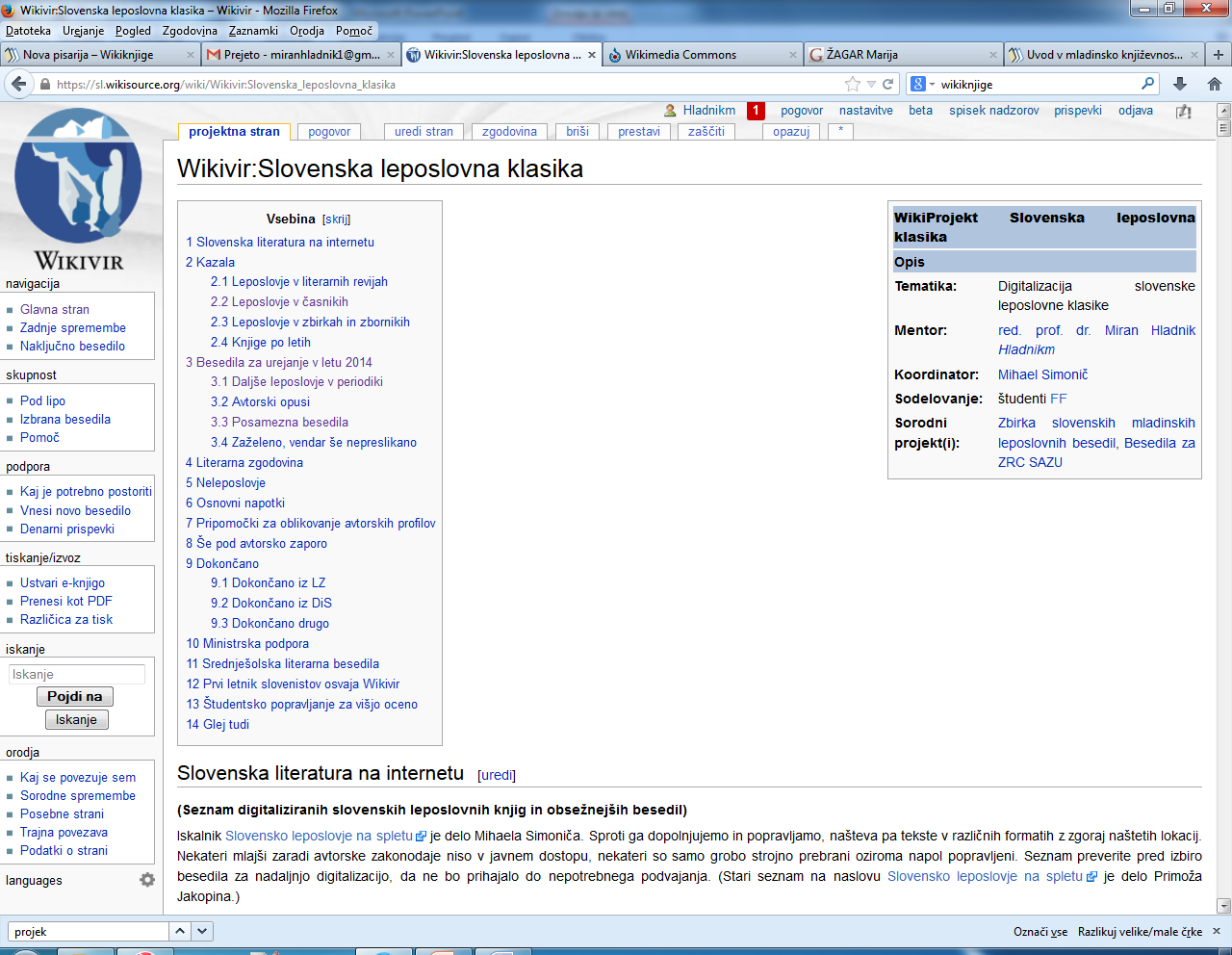 Spletne učilnice na Wikiverzi
smeri: slovenistika FF, PeF, slovenistika na Univerzi v Novi Gorici
moja predavanja in seminarji: Uvod v študij slovenske književnosti, Strokovno pisanje, Slovenska proza 1900–1950, Magistrski seminar, Slovenska dramatika
podiplomska predavanja, projekti, objave, razno
Wikiverza je peskovnik, kjer se organizira delo in pripravljajo članki za Wikipedijo.
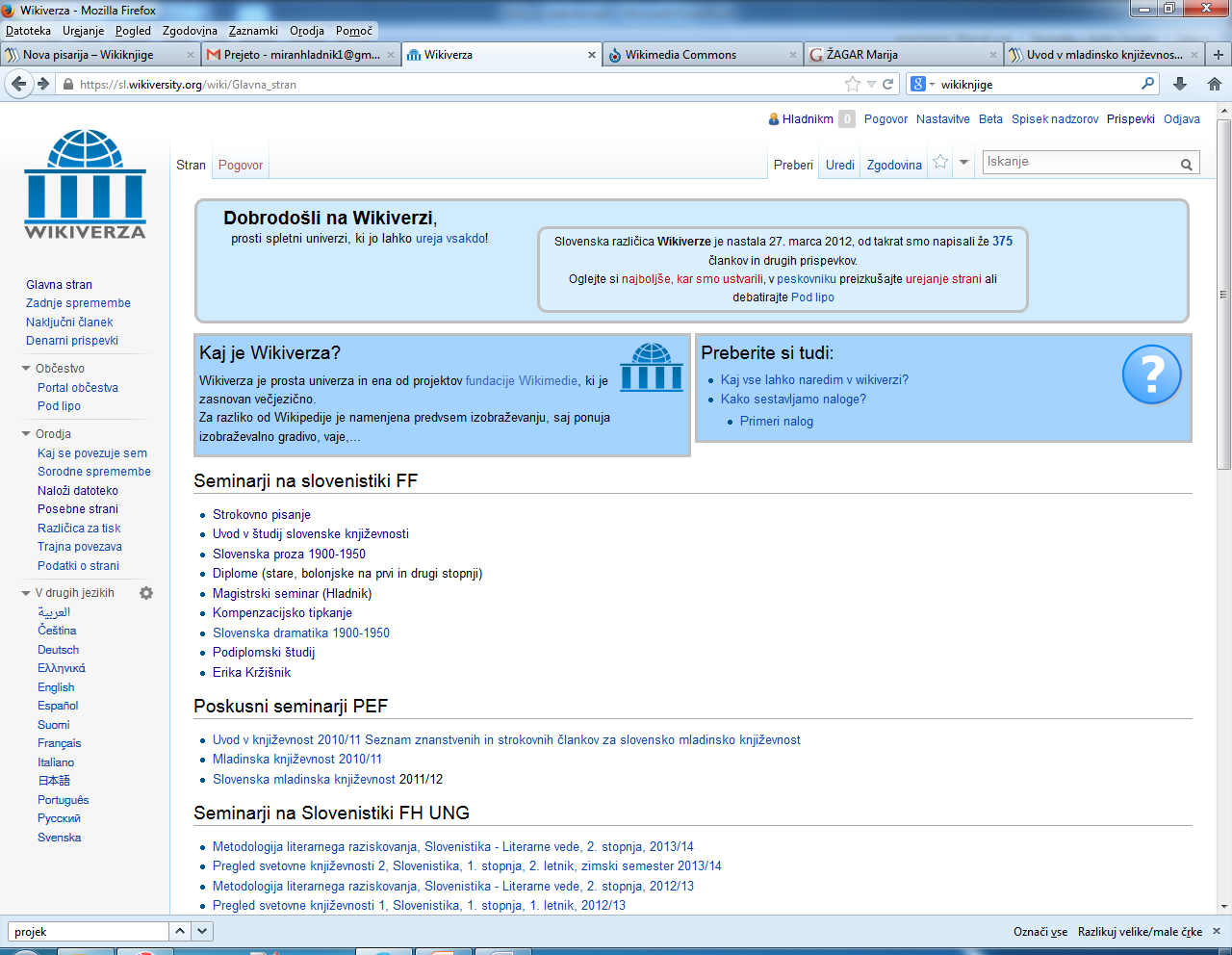 Sestava spletne učilnice
opis predmeta, lokacija
urnik, obveznosti, izpitni roki
študijsko gradivo
seminarske naloge
teme: literarnovedni pojmi, spomeniki, literarne biogfrafije, nagrade, poti
spletišča: Wikipedija, Wikivir, Geopedija
napotki
povezave
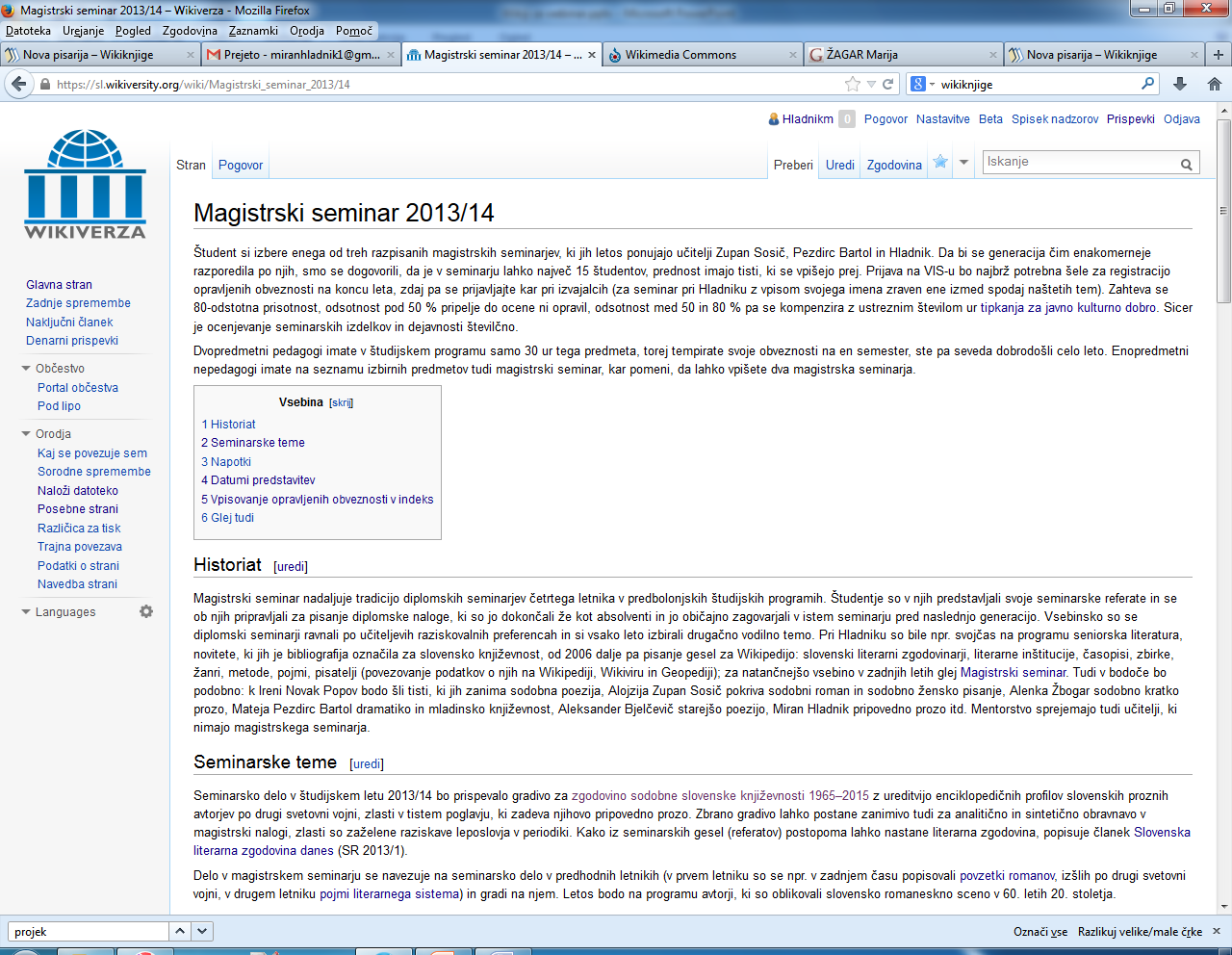 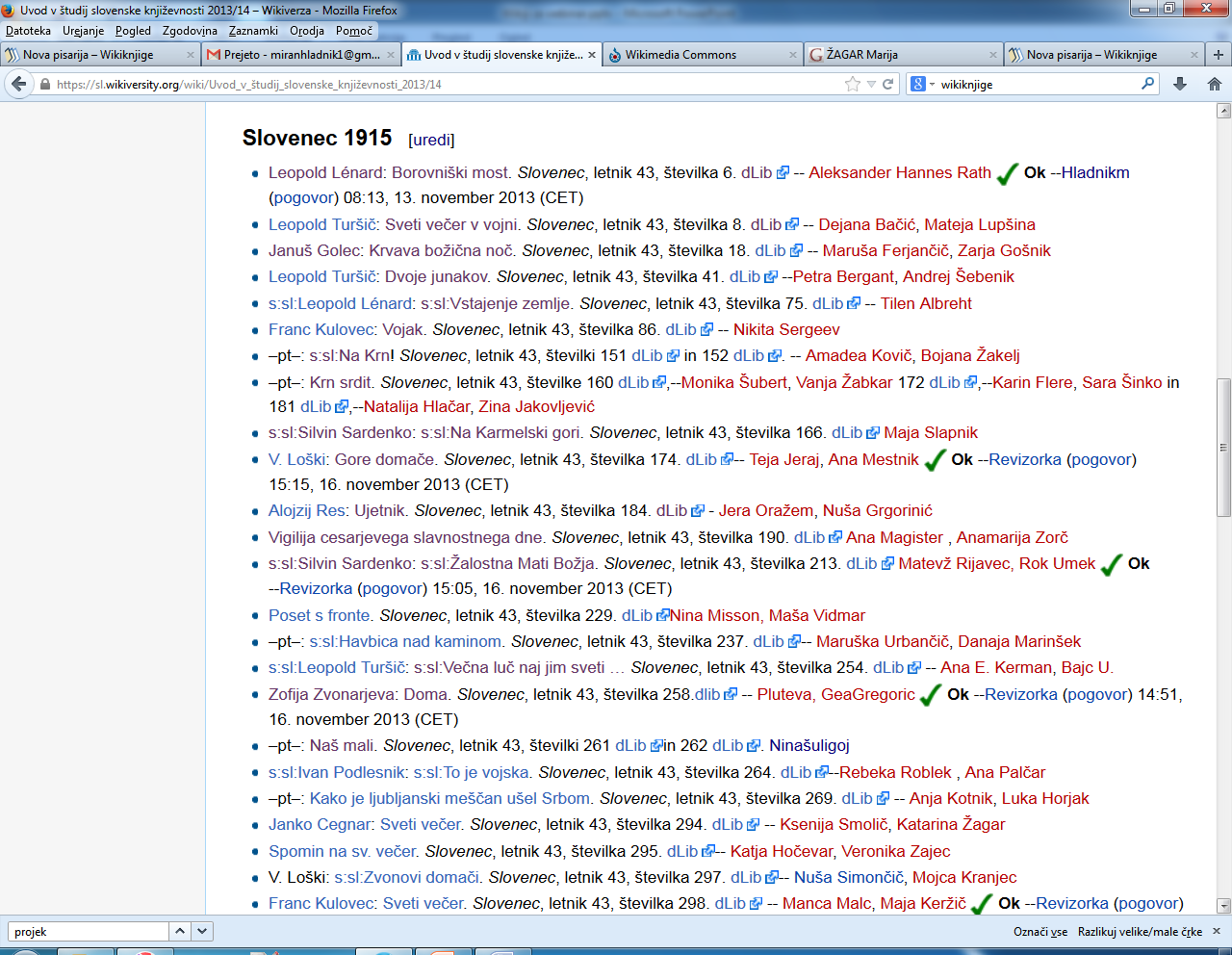 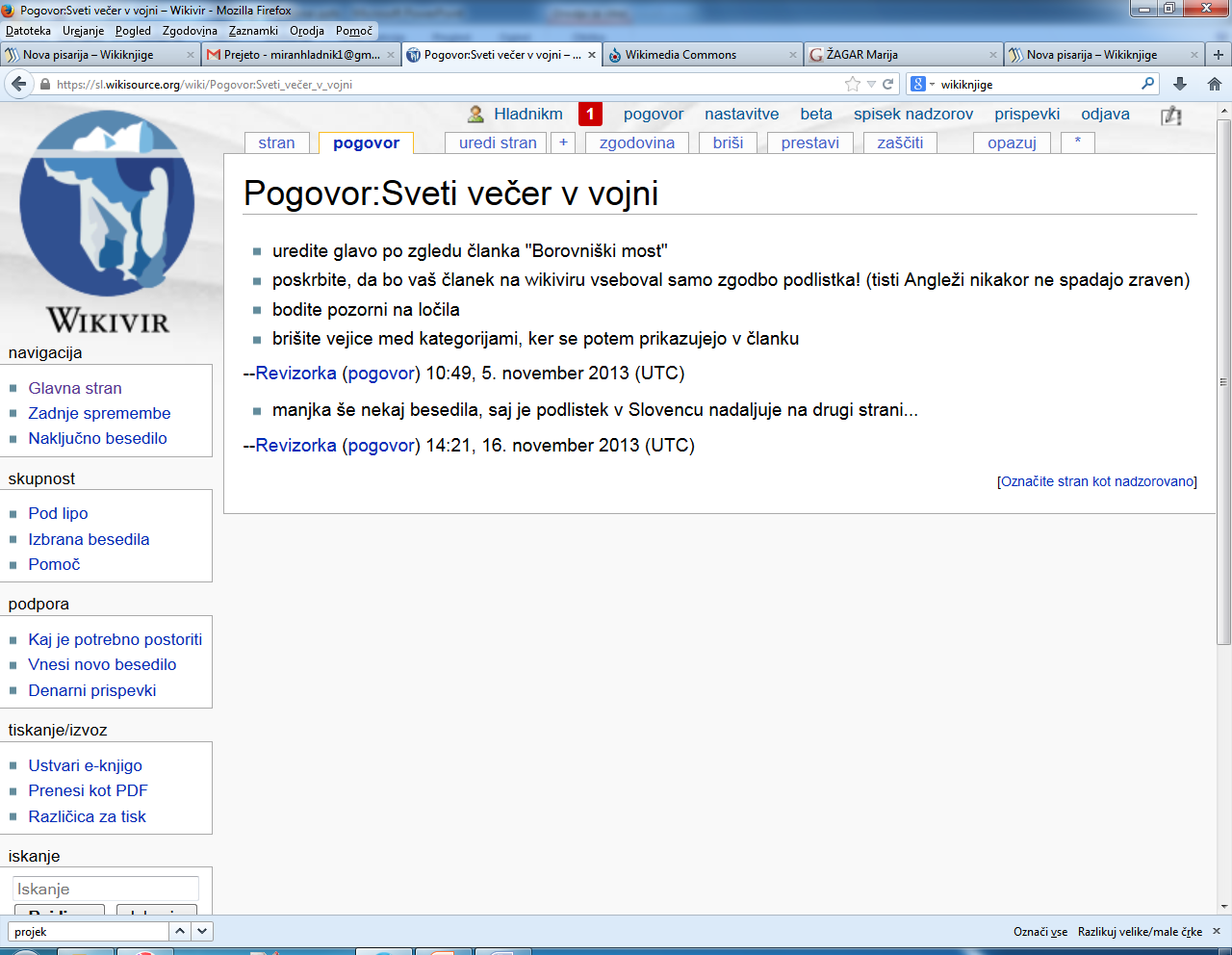 Pogovorna stran je za komunikacijo med seminaristi.
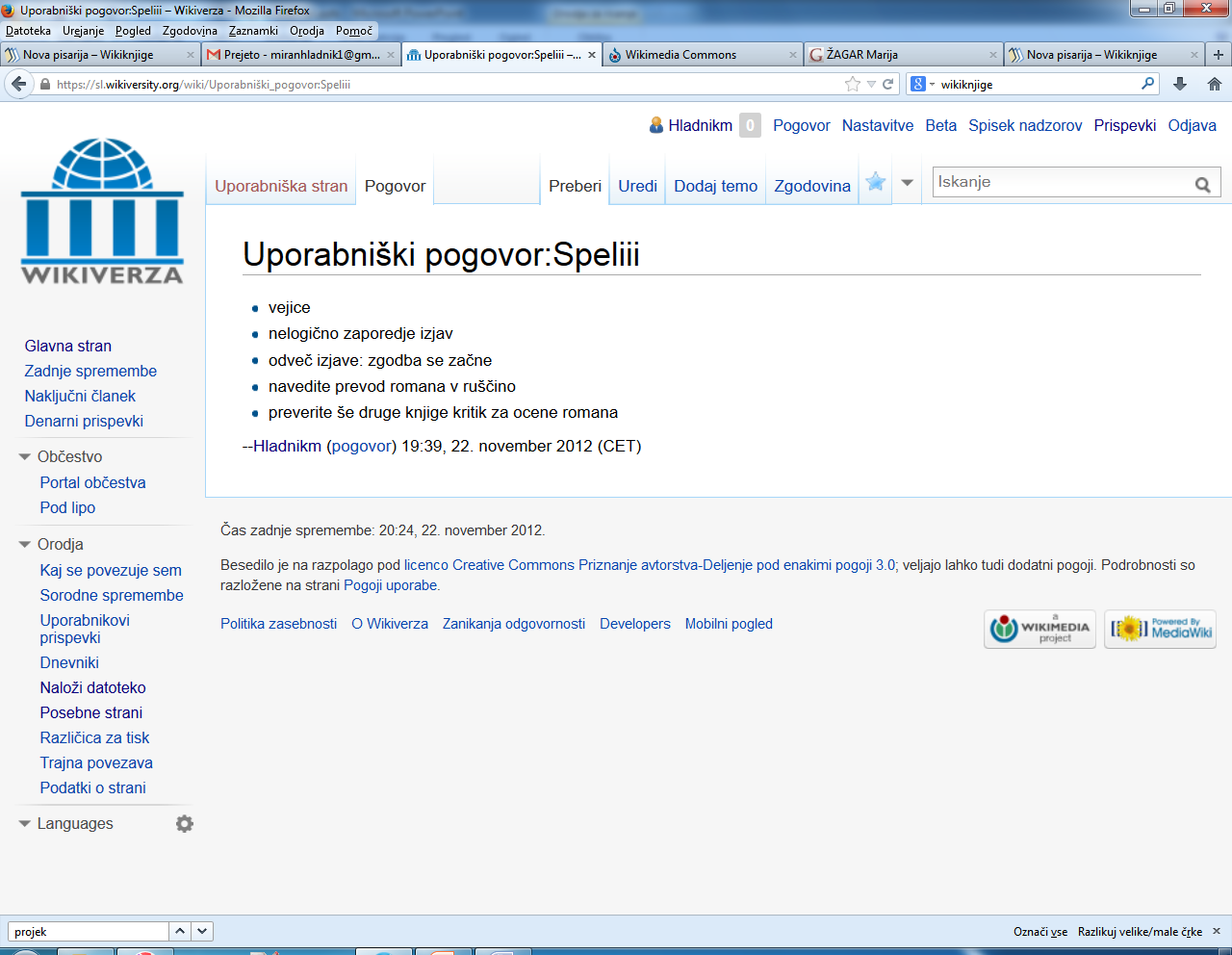 Za ta namen je pripravna tudi študentova uporabniška stran.
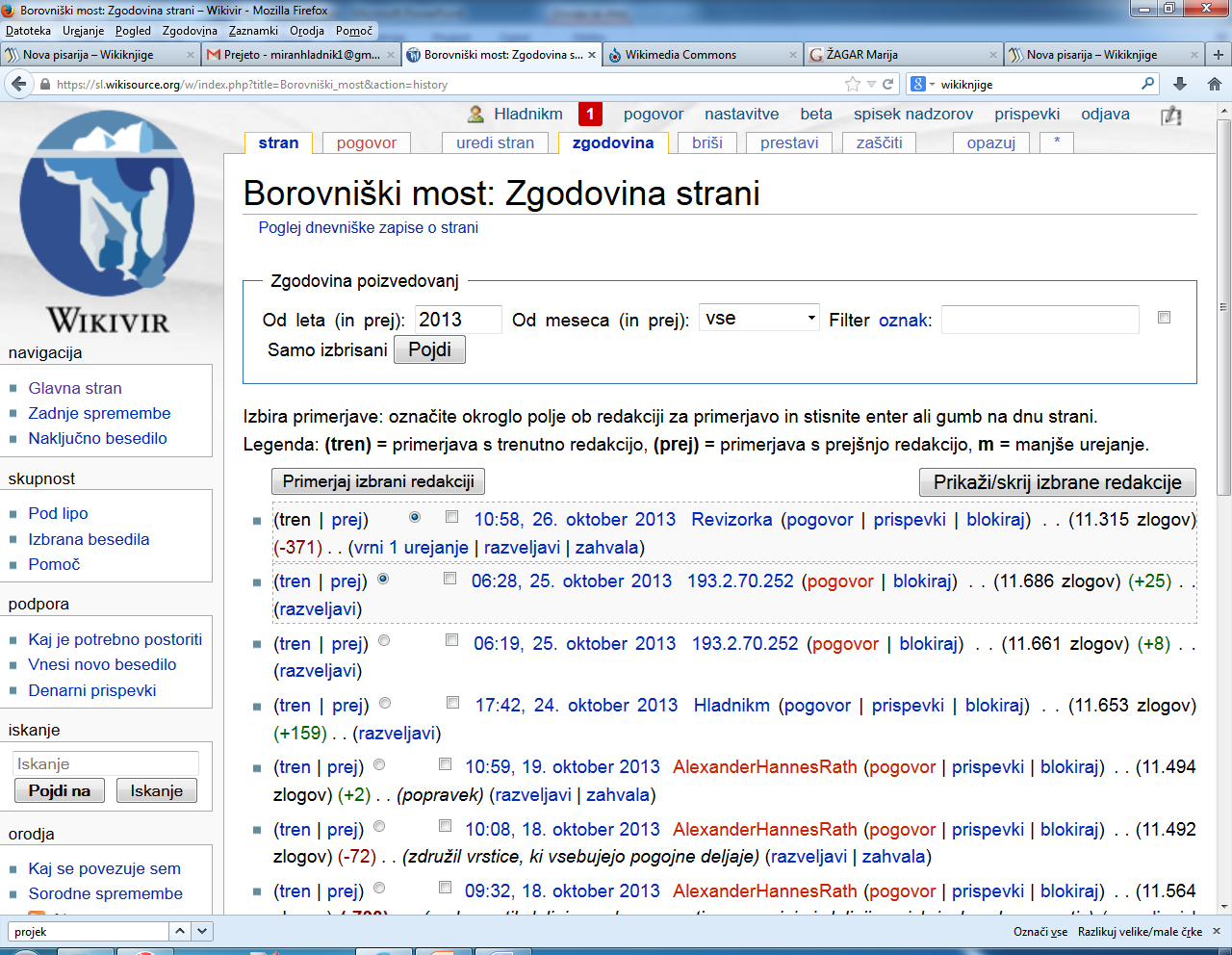 Učbeniki na Wikiknjigah
Nova pisarija (učbenik o spletnem pisanju v nastajanju)
Slovenska književnost 1965–2015 (koncept literarne zgodovine)
Uvod v slovensko mladinsko književnost
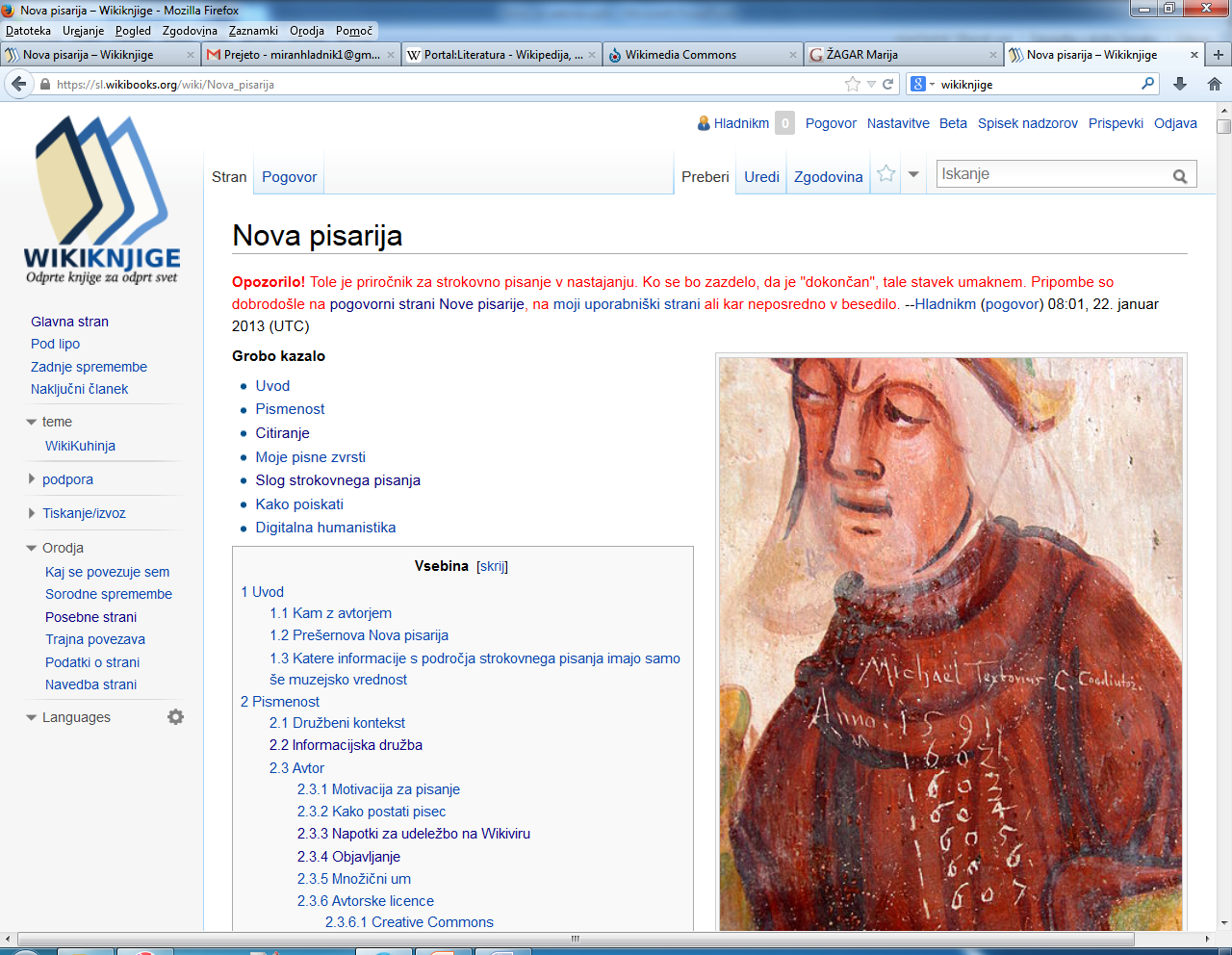 Večpredstavno gradivo na Zbirki (Wikimedia Commons)
postavljanje fotografij v prosti dostop (open access) 
licenciranje cc (creative commons)
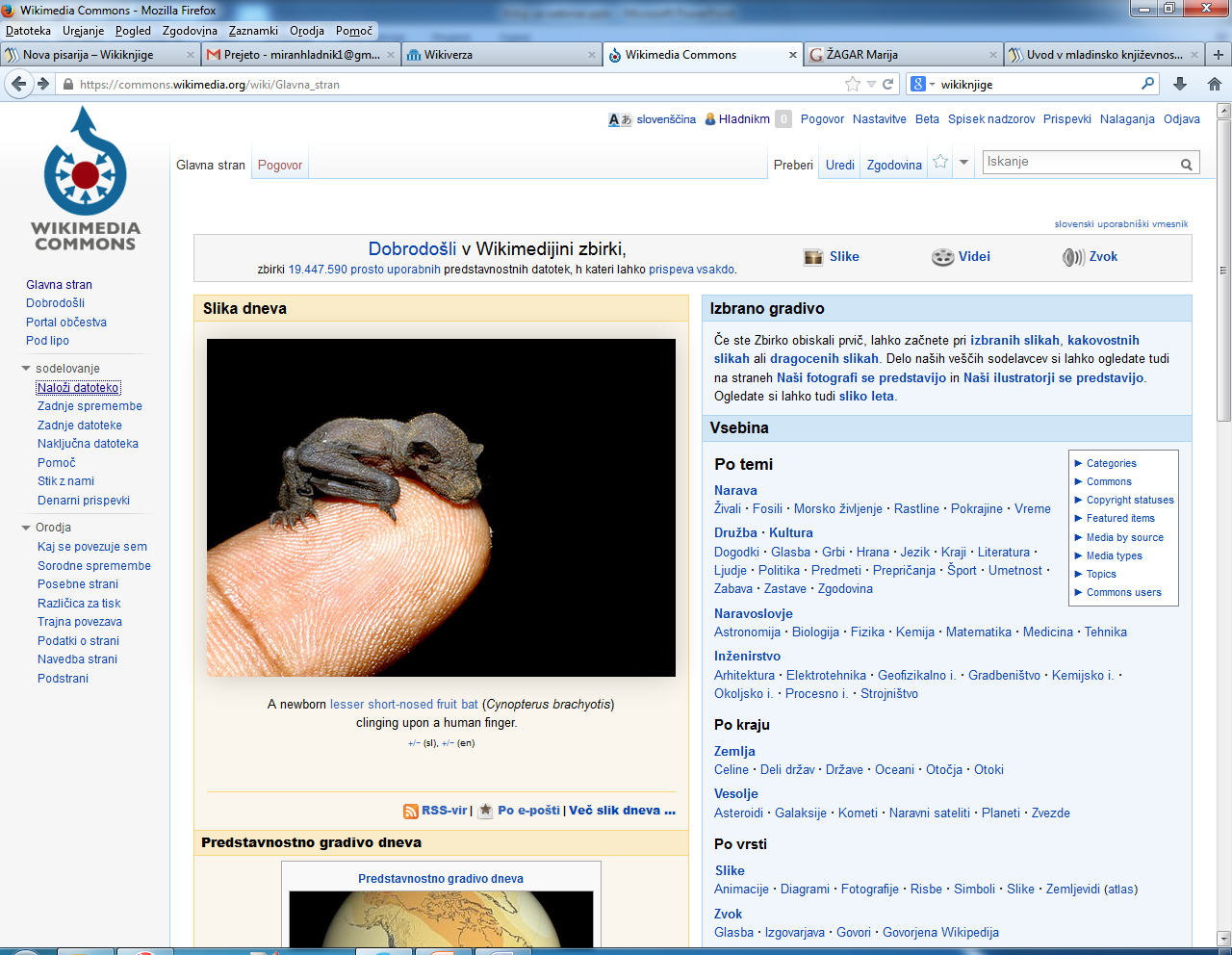 Pomoč > Kako se uredi stran
odstavek  = prazna vrsta
enoto v seznamu  napove zvezdica *
naslove delamo z enačaji ==xxxx==
ležeči tisk napravimo z dvema apostrofoma ’’xxxx’’, krepkega s tremi ’’’xxxx’’’
povezave napravimo z oglatimi oklepaji v [[Ljubljana|Ljubljani]]; modre povezave pripeljejo na že obstoječa gesla, rdeče kličejo k pisanju
sliko vstavimo preko menija
Principi člankov na Wikipediji
leksikonski slog oz. jedrnatost (anekdotičnost, informacije, ki za slovenskega bralca niso zanimive, ponavljanja, fraze)
soglasnost, sodelovanje, strpnost, tj. upoštevanje drugega
vrednostna nevtralnost (zato ne piši o samem sebi in se ne opredeljuj)
navajanje virov (tj. priznavanje predhodnih avtorjev)
Začetniške napake in nesporazumi
preintenzivno členjenje na odstavke (odstavek naj združuje vsaj tri povedi, sicer gre za naštevanje, ki zahteva uporabo seznamskih alinej)
mašila (tudi, še, poleg tega, potem, prav tako, kasneje, kot smo že zapisali ...)
prva oseba > tretja oseba
ne briši obstoječih informacij, ampak jih popravljaj in dopolnjuj
neenotnost citiranja
jeza, kadar nam kdo poseže v besedilo
Poseg na Wikiverzo za vajo?
Delavnica
prijavi se na Wikipedijo 
preglej zgodovino izbranega članka, njegovo pogovorno stran, povezave na druge Wikipedije in kategorije na dnu članka
uredi stran
popravi pravopis in slog v naključnem članku
z [[ ]] označi potencialna gesla (osebnosti, inštitucije, pojme)
dodaj manjkajoče vire
poenoti citiranje virov (navodila za citiranje na spletu so v knjigi Nova pisarija na Wikiknjigah in na Wpji)
napiši samostojen članek na temo, ki jo poznaš
Popravi obstoječi članek
Wikipedija:Portal občestva > Seznami nalog, npr.
Ivo Boscarol
Nadia Comăneci
Che Guevara
doberman
cerkev svetega Kancijana, Kranj
Poenoti citiranje virov v članku
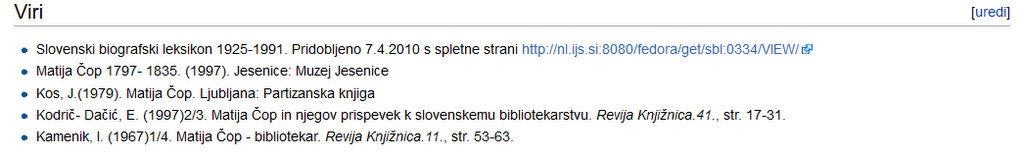 na koncu vsake enote je pika
 naslovi samostojnih publikacij so ležeči
 postavljanje imena za priimek in letnice na začetek je nesmiselno
 namesto vezajev so med stranmi in letnicami pomišljaji
Dodaj povezavo na Cobiss
prej
Kamenik, I. (1967)1/4. Matija Čop - bibliotekar. Revija Knjižnica.11., str. 53-63. 
popravljeno
Ignac Kamenik: Matija Čop – bibliotekar. Knjižnica 11/1–4 (1967). 53–63. {{COBISS|ID=52834560}}
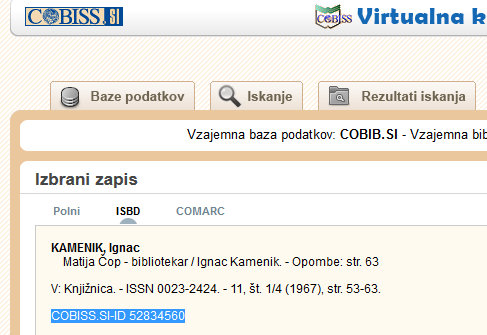 Zakaj prispevati na Wikipedijo?
zaradi zaslužka?
zaradi napredovanja v službi?
ker je delo na Wikipediji človeku v veselje, veselje pa je tisto čustvo, zaradi katerega smo radi na svetu
ker je za javno dobro
Sklep
Wikipedija in sestrska spletišča so vzorčna oblika sodobne pismenosti. Odprta so za kreativno sodelovanje vsakogar. Študente, zaprte v geto šolskega znanja, ki je pogosto namenjeno samo sebi, soočajo z resničnim strokovnim življenjem in tako krepijo njegovo družbeno odgovornost.